DIGITAL ROADSIDE
Christchurch
Cranford St - Redwood
PANEL ID: CHCHLED17
Orientation:Physical Size:Daily Visuals:Animation:
305°6 x 3m21,200No
8 seconds61200 x 6000500-2459
Ad Duration:Ads in Loop:Pixel Size:Operating Hours:
This digital screen located on Cranford St reaches northern residents en route to the city. The screen benefits from long sightlines which assures high dwell times. Businesses in the vicinity include Supercheap Auto, Cobb & Co and Placemakers. Just around the corner is Northlands Shopping Centre, tenanted by Mitre 10, PAK’nSAVE, The Warehouse and Countdown. This location is a standout for audiences that visit Department Stores, Electronic Stores, Travel Agents, Office Supplies and more (LANDMARKS ID).
Find on Google Maps
Find on Google Maps
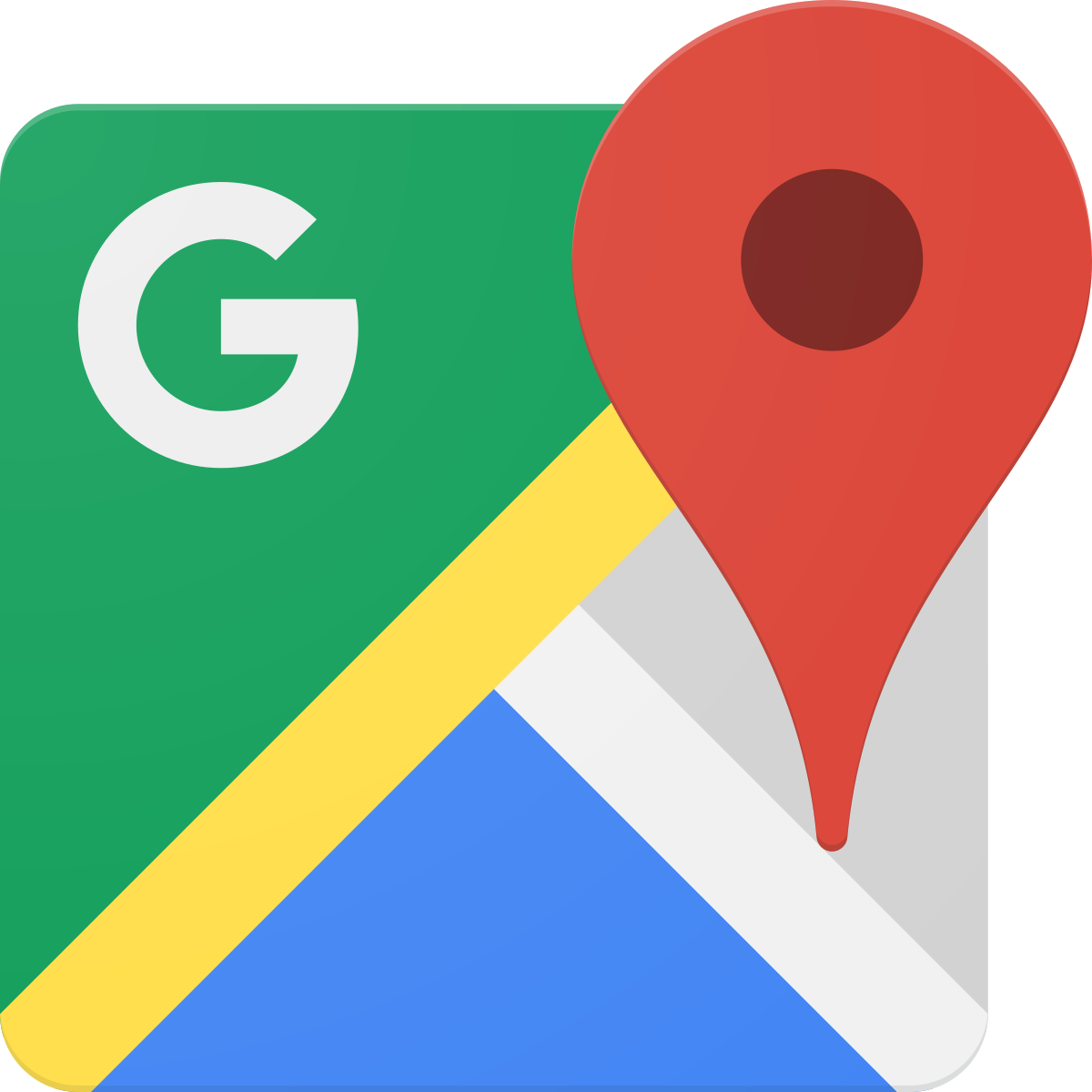 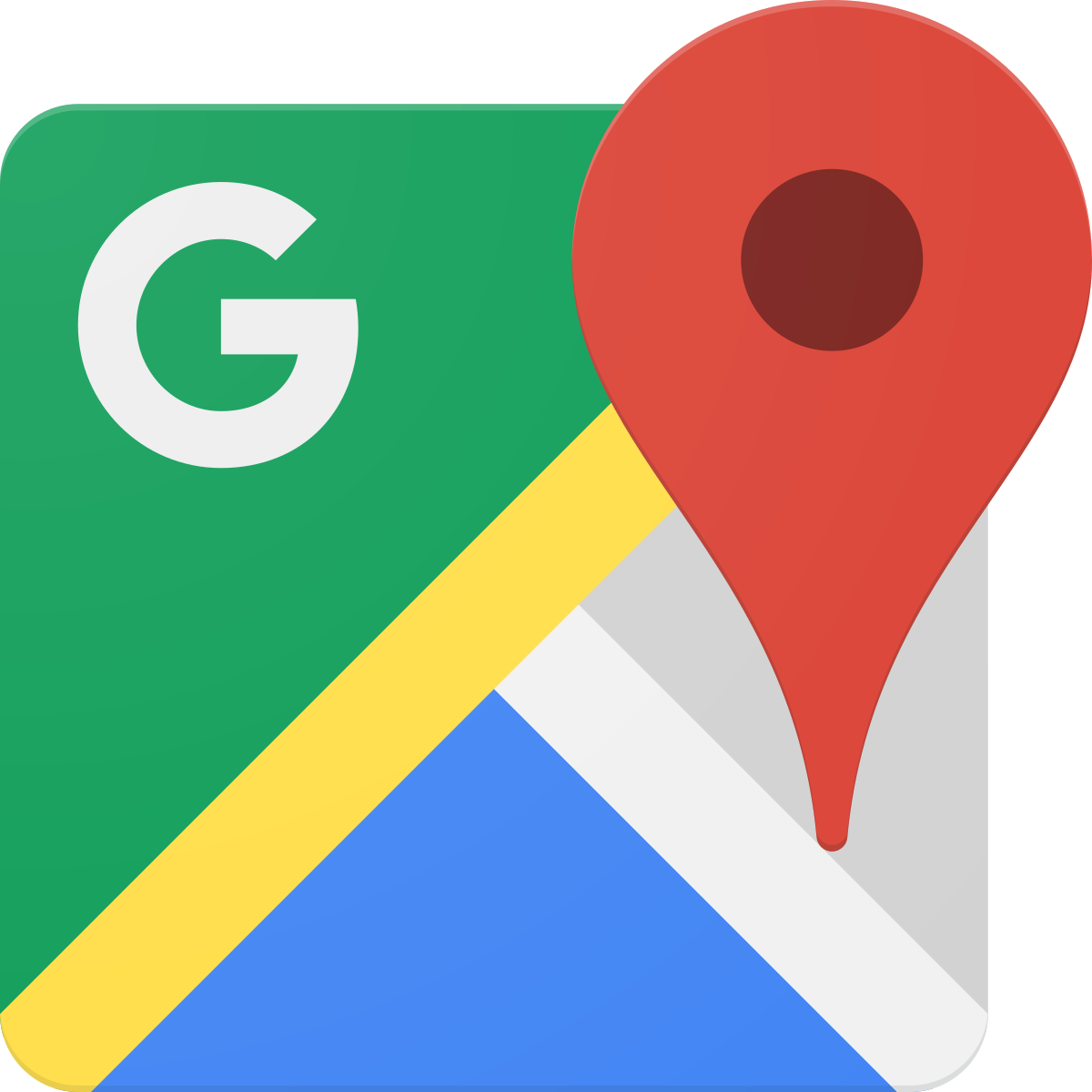